MI PRIMER DIA DE ESCUELA
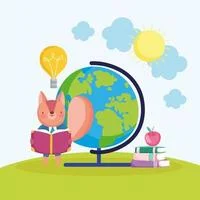 Hoy es mi primer día de escuela, me siento un poco nervioso pero mis papis dijeron que estaba bien sentirse así.
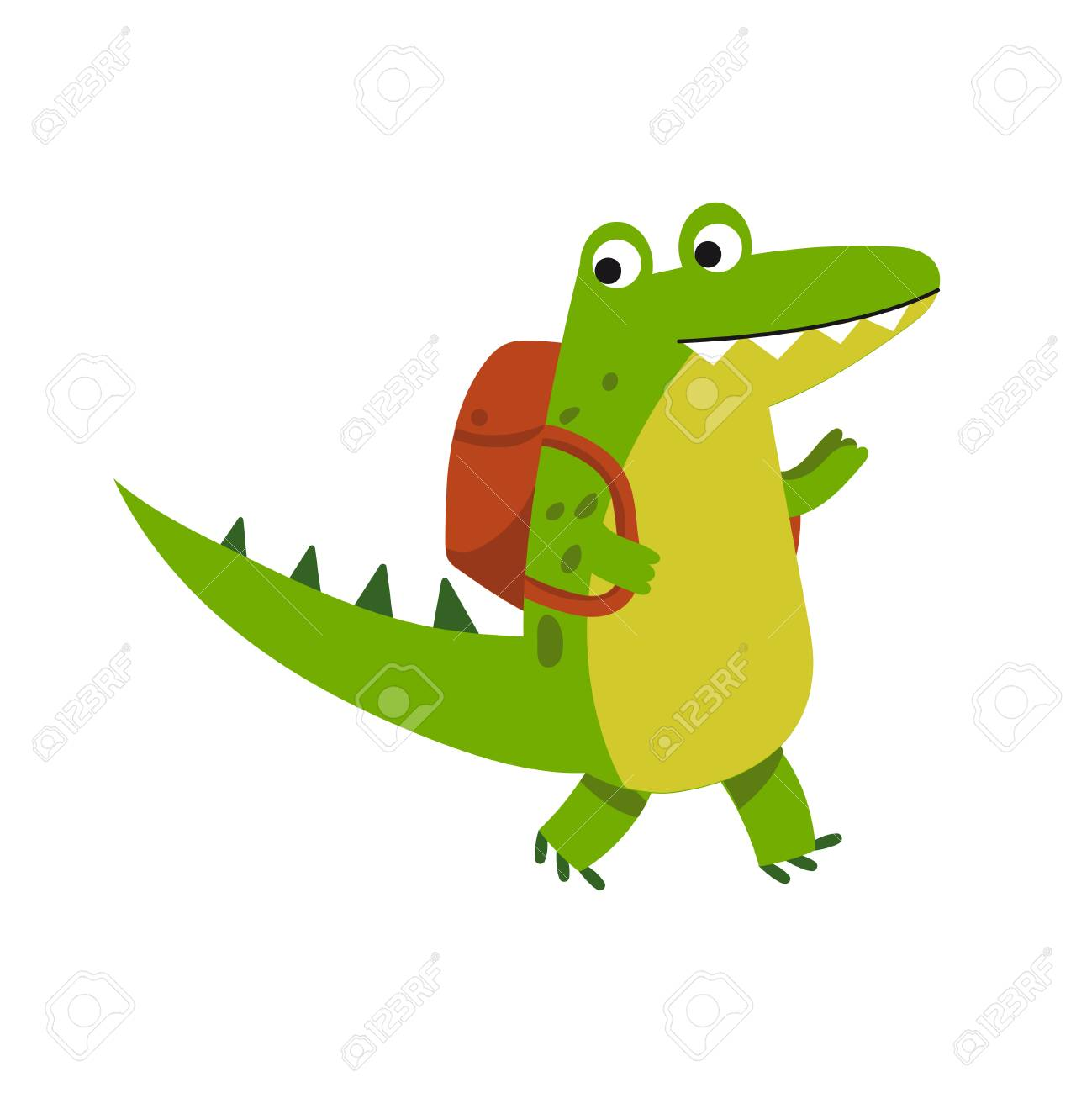 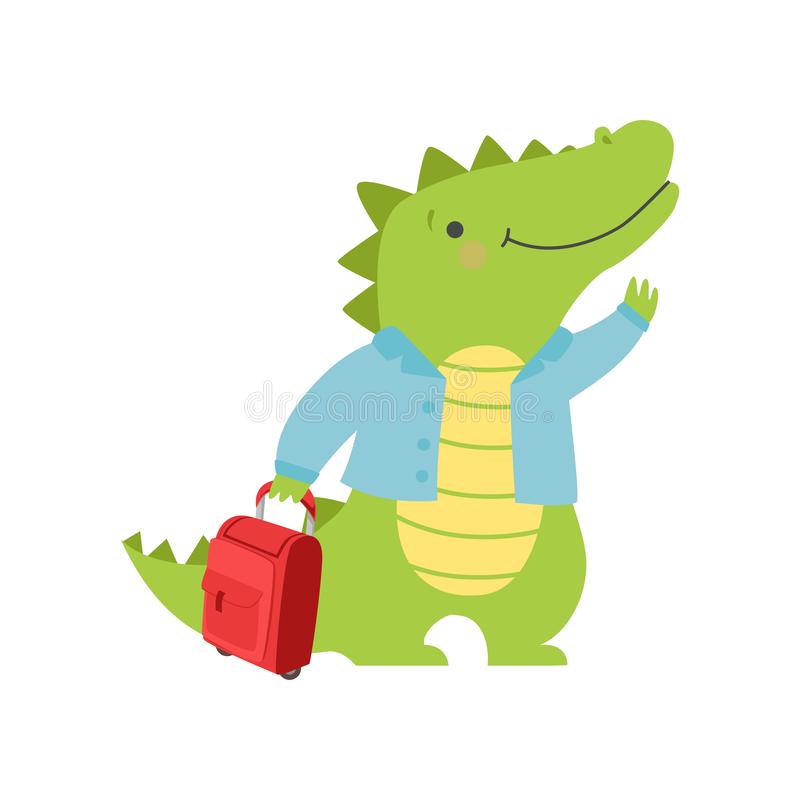 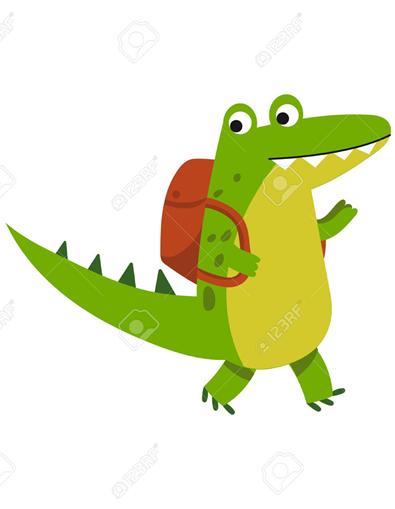 Mamá muy temprano preparó mi desayuno y luego de comerlo estaba listo para iniciar mi día con alegría.
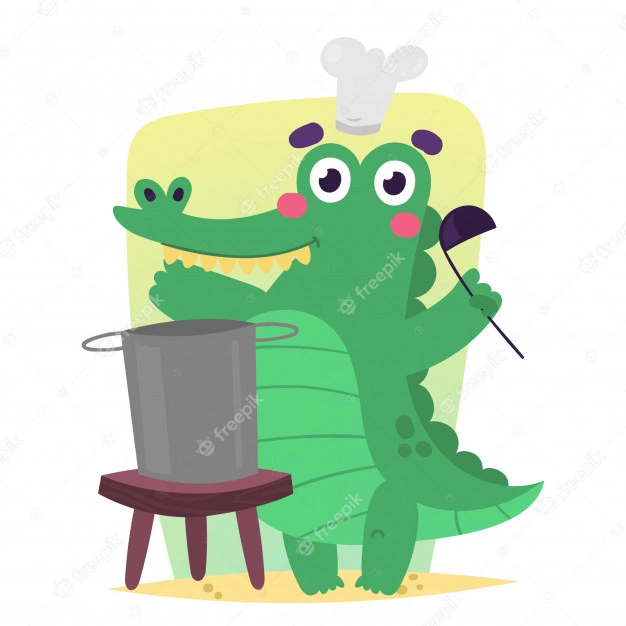 Papa me acompañó al colegio, me abrazó y prometió que volvería por mi al final del día.
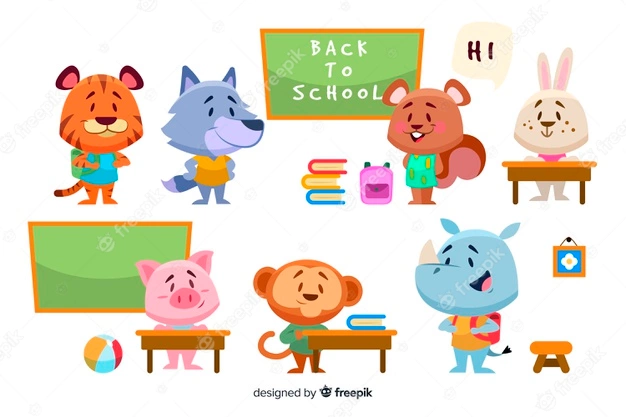 Conocí a mi maestro y a mis compañeros…
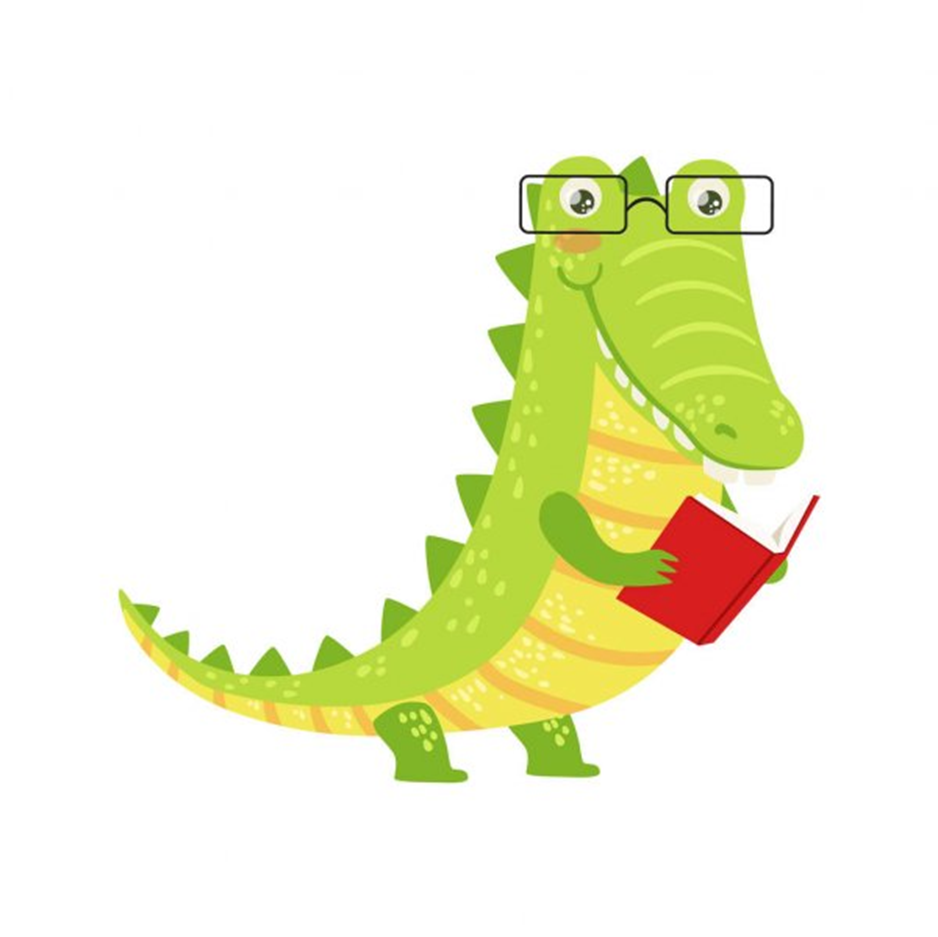 ¡Todos son increíbles!
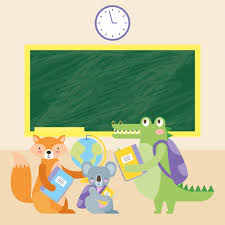 ¡Ir al colegio fue muy divertido! 
¡Aprender cosas nuevas si que es entretenido!
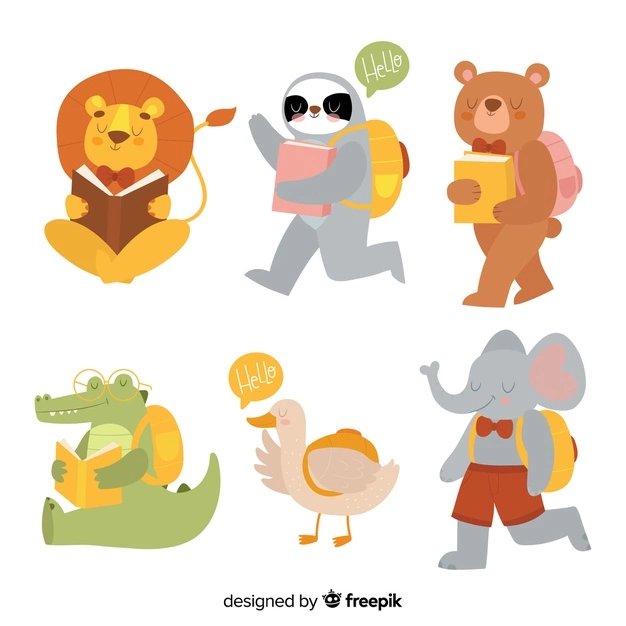 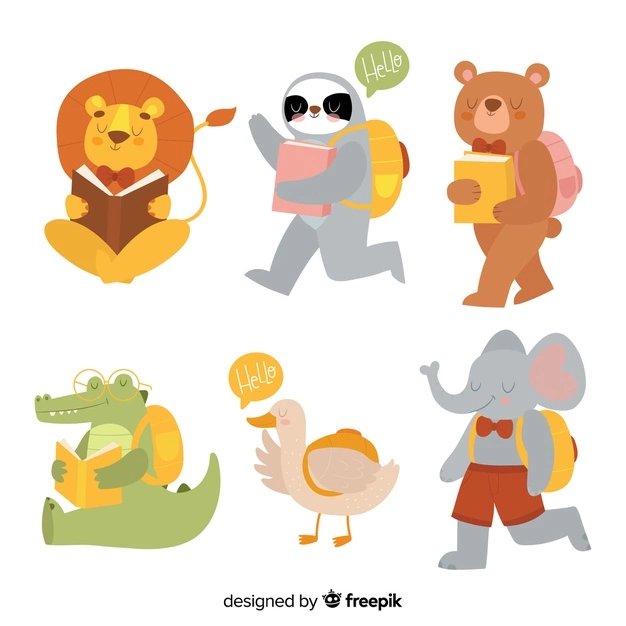 El día terminó y papá volvió. 
¡Ya quiero volver mañana!
¡Adiós a todos, amigos!
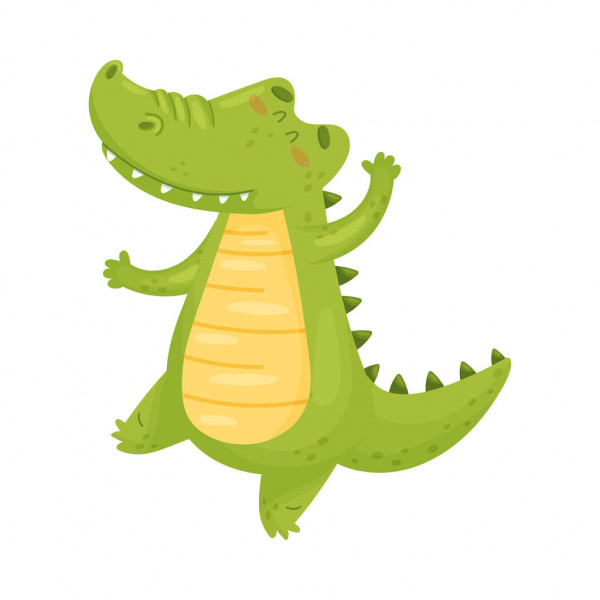 SAMANTHA DE LEON HUITRON RAMOS
COMPUTACION 2ºA